ПРЕЗЕНТАЦИЯ ДЛЯ ИАТЭ НИЯУ МИФИ
2
1
Главный заголовок
Подзаголовок последующих слайдов
3
Обнинский институт атомной энергетики
ОТКРЫТИЕ ИНСТИТУТА
Приказом Министерства высшего и среднего специального образования № 683 от 05.10.1985 года в г. Обнинске на базе филиала Московского инженерно-физического института с 01 ноября 1985 года был открыт институт атомной энергетики (ИАТЭ).
ПЕРЕИМЕНОВАНИЕ ИНТИТУТА
Приказом Министерства образования РФ № 2960 от 29.07.2002 Обнинский институт атомной энергетики переименован в государственное образовательное учреждение высшего профессионального образования «Обнинский государственный технический университет атомной энергетики» Минобразования РФ.
г.Обнинск Калужской обл., Студгородок, 1. ИАТЭ www. iate.obninsk.ru 
Телефон: +7 (484) 397-94-90 доб. 111, факс: +7 (484) 397-08-22 E-mail: info@iate.obninsk.ru
4
Институты
Институт ядерной физики и технологий
Институт социально-экономических наук
Институт интеллектуальных кибернетических систем
Инженерно-физический институт биомедицины
Институт общей и профессиональной подготовки
5
Информация о магистратуре
Пункт1
Для обучения по программам магистратуры поступающий представляет диплом бакалавра, диплом специалиста с высшем профессиональным образованием, или диплом магистра.
Пункт2
При поступлении в магистратуру вступительным испытанием является аттестационное собеседование по специальности, которое проводят аттестационные комиссии факультетов.
6
Фотография и текст
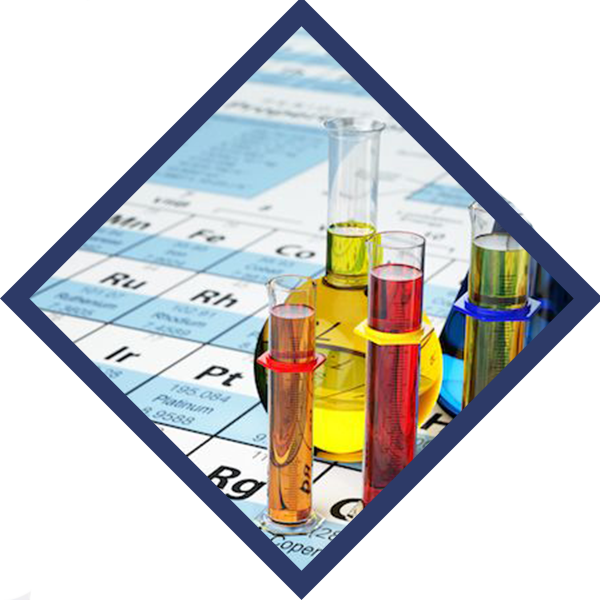 Для того чтобы добавить картинку, её нужно обрезать в виде ромба предварительно в редакторе.
7
Схемы  и картинки
Рамка
Текст
Рамка
8